Hungary
General Facts
Population : 9,7 million people
Area : 93.030 km2
Highest „Mountain”: Kékes (1014m)
Capital : Budapest*
Currency: HUF (Forint)
Ethnic Groups : 
83.7% Hungarian
3.1% Roma
1.3% German
14.7% not declared
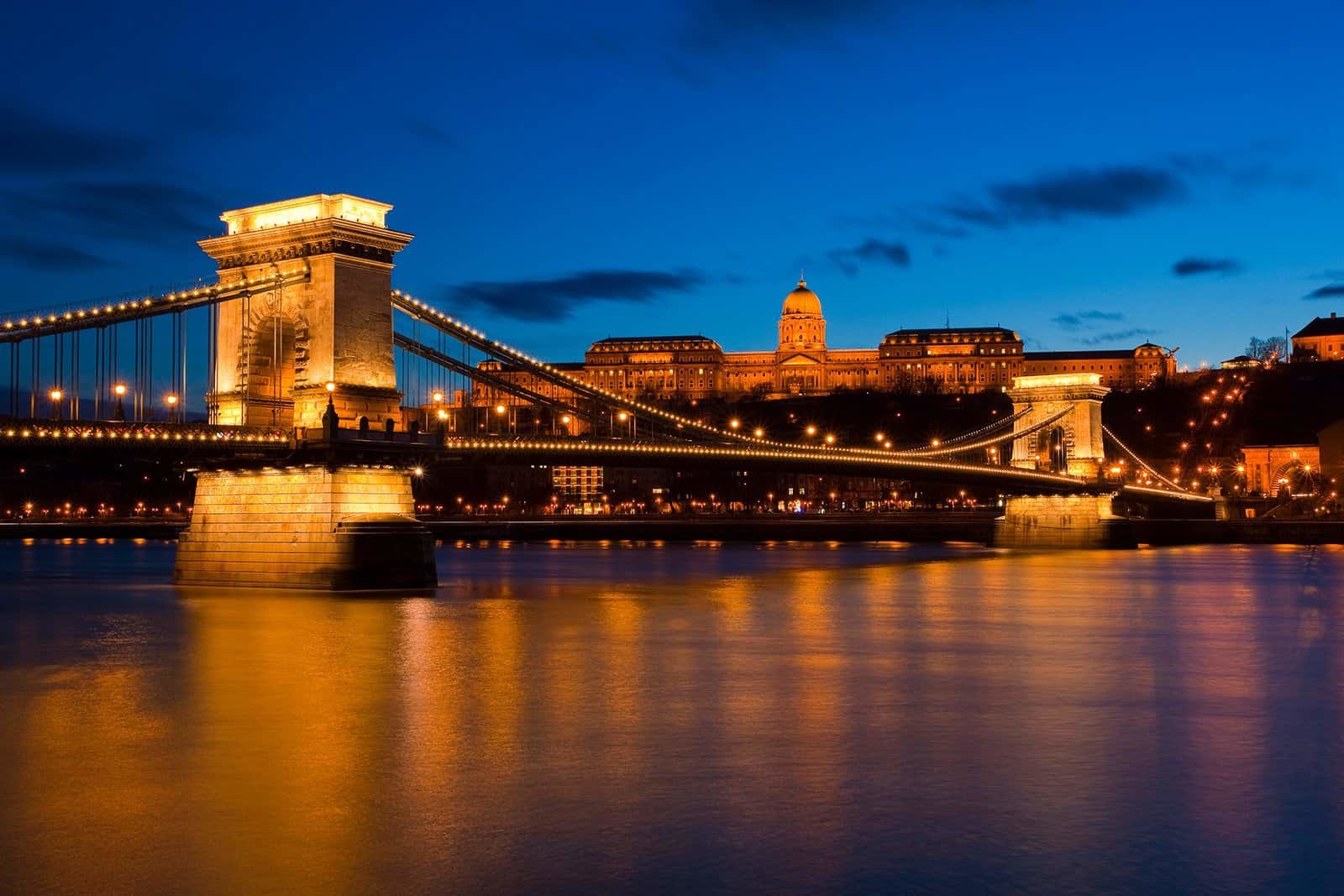 Hungaricums
Pálinka
In English -> brandy
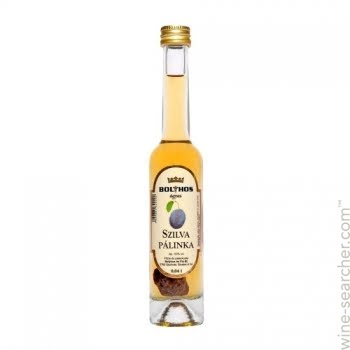 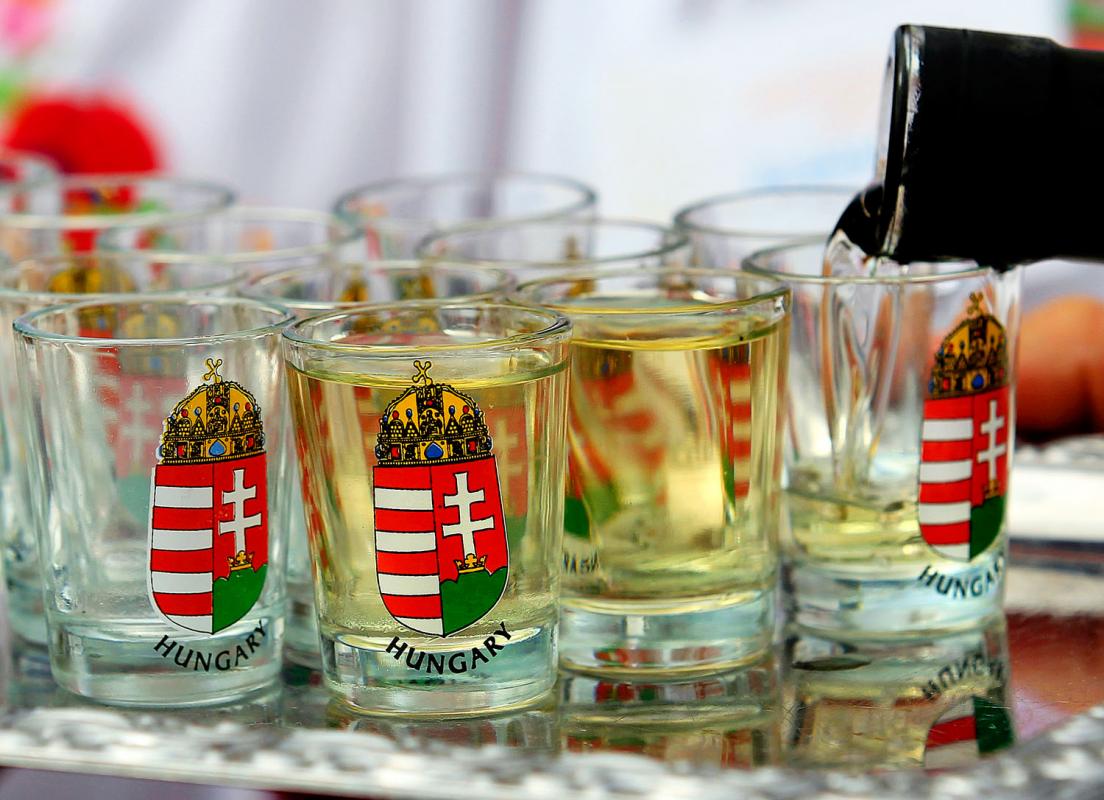 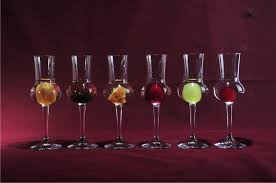 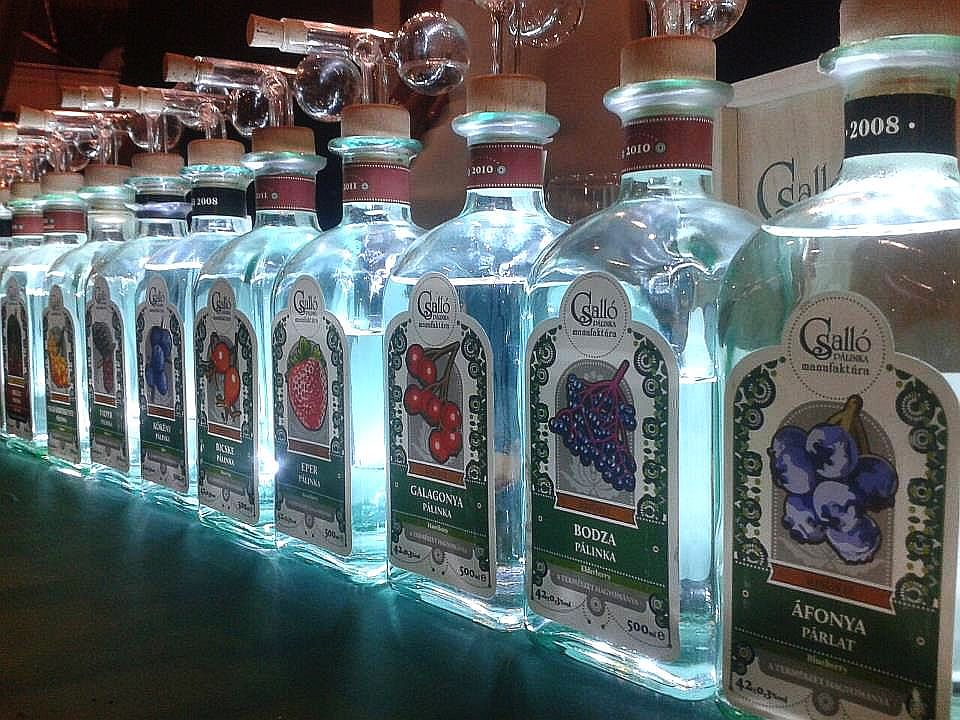 Téliszalámi
In English -> „Winter” Salami
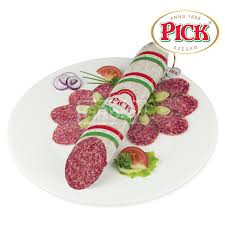 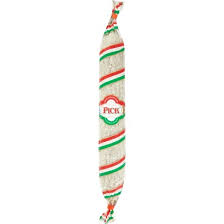 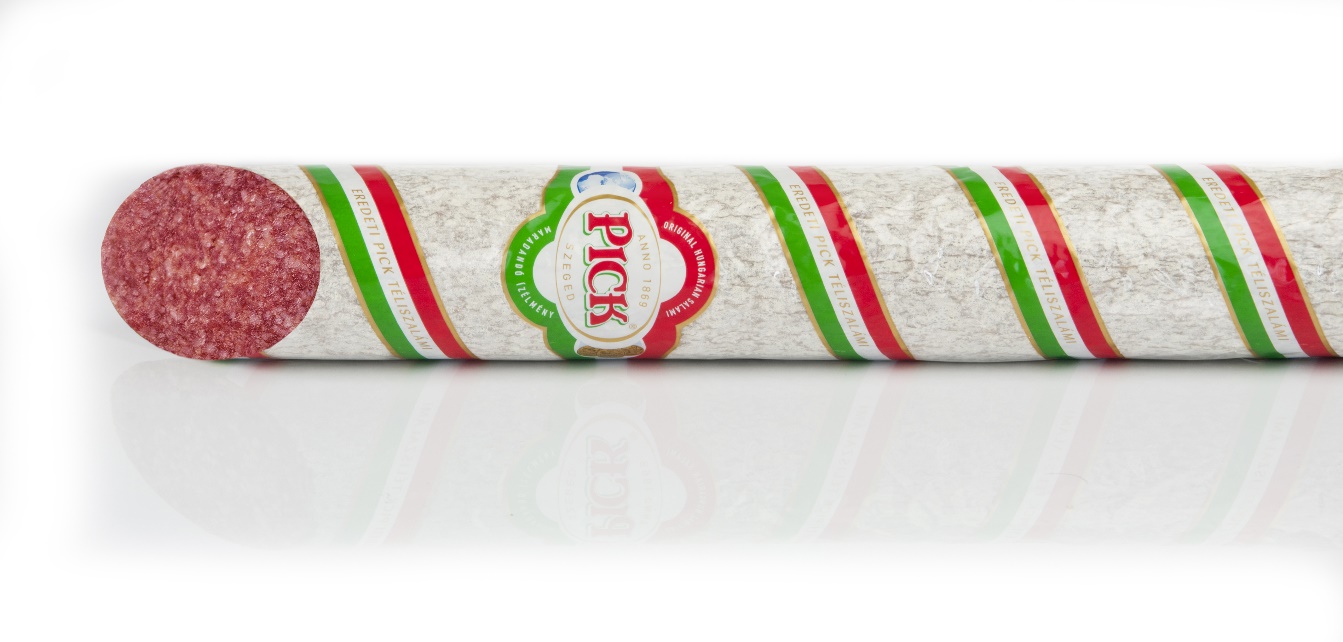 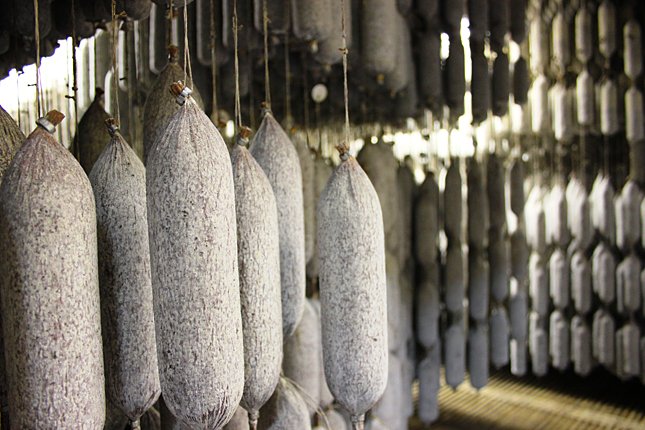 Kürtős kalács
In English -> ‚chimney cake’ (there is no such expression  in English)
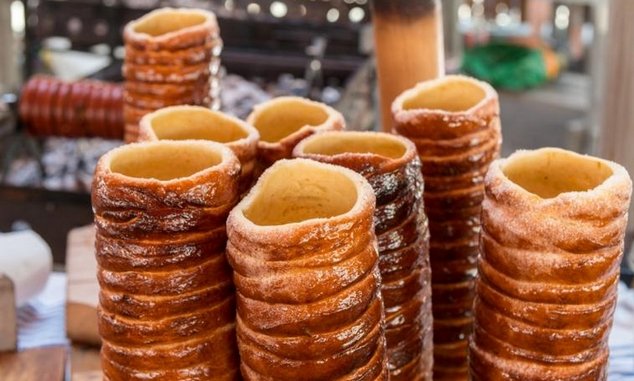 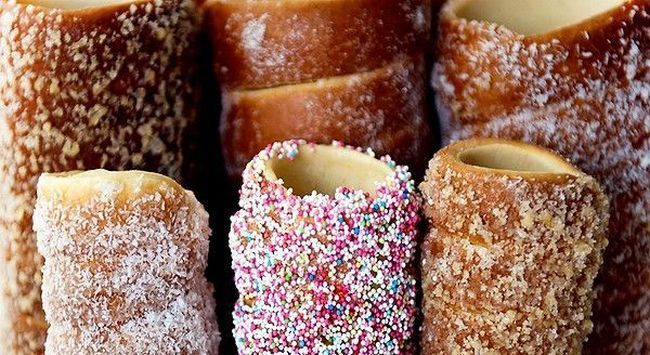 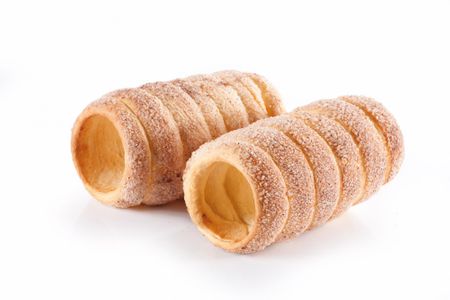 Matyó embroidery
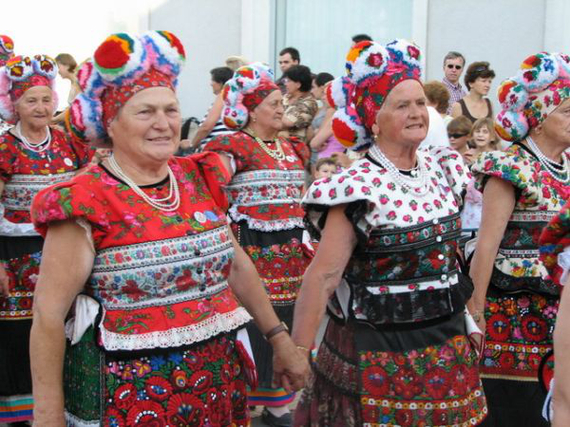 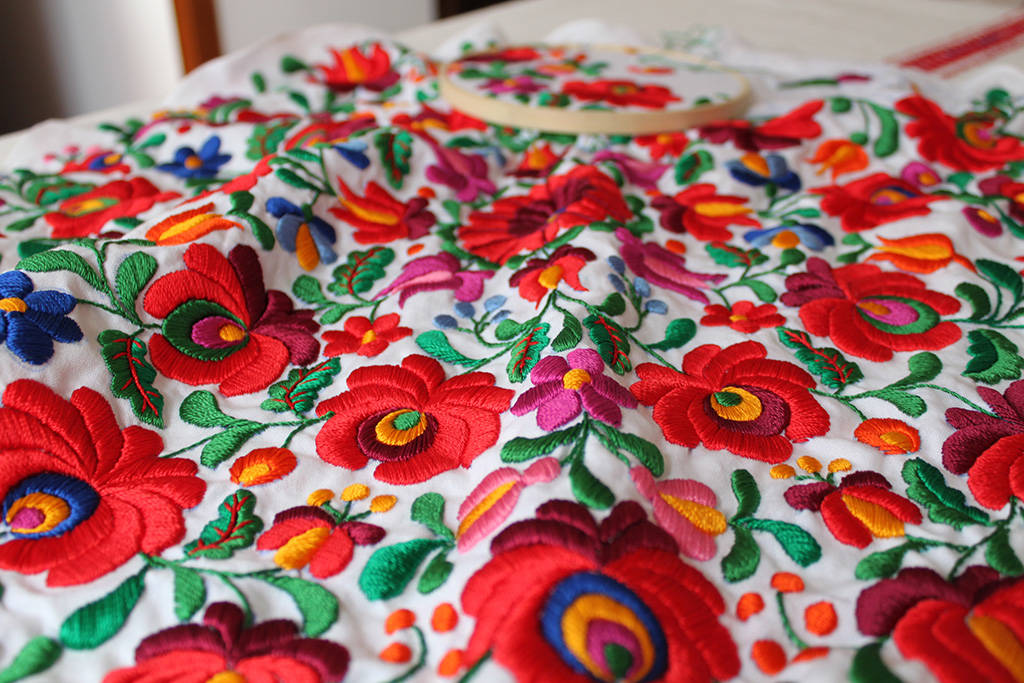 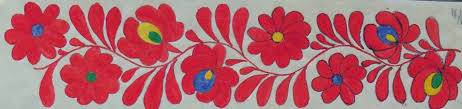 World-famous Hungarian champions
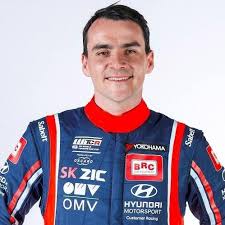 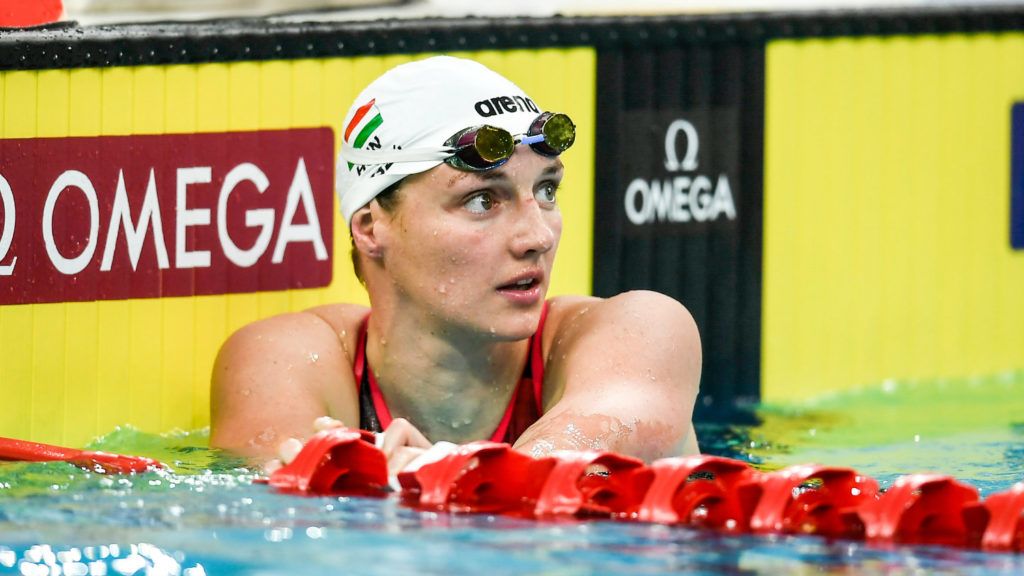 Hosszú Katinka
Michelisz Norbert
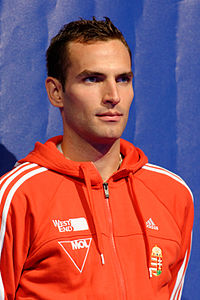 Szilágyi Áron
World-famous Hungarian inventors
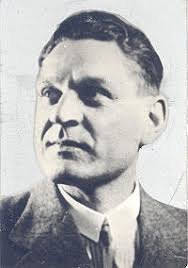 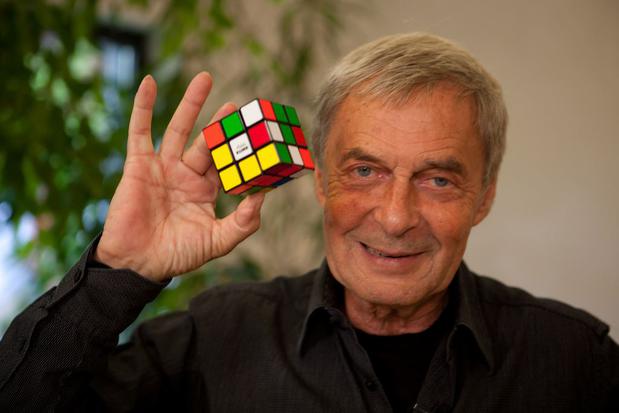 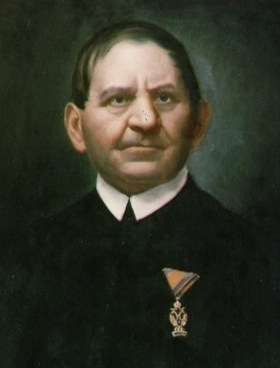 Rubik Ernő
Asboth Oszkár
Jedlik Ányos
Hungary’s sights
Kékes
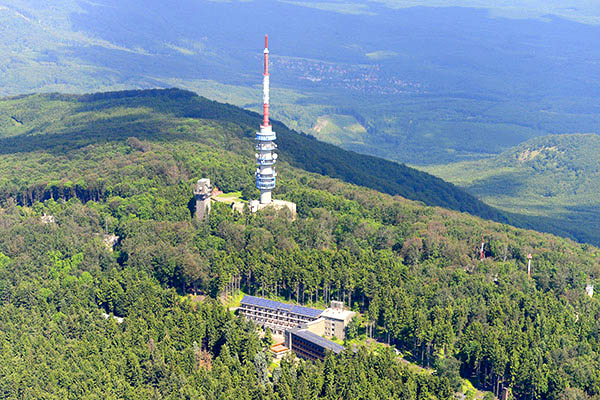 Height : 1014m
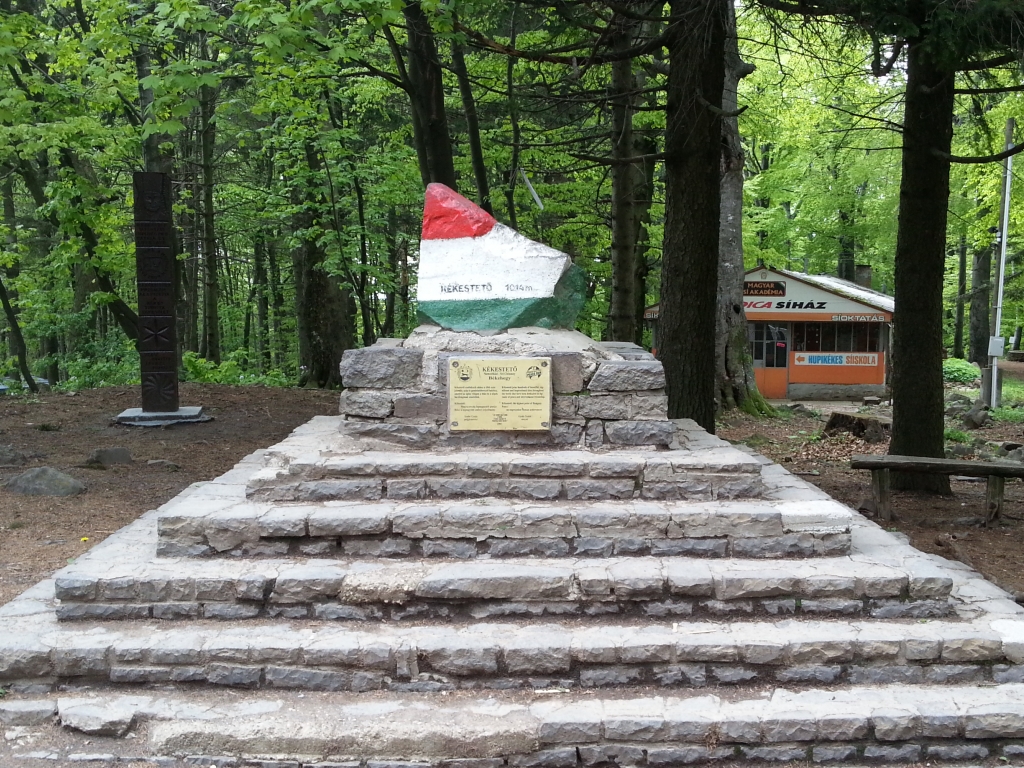 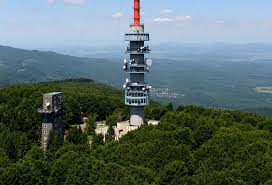 Heroes’ Square
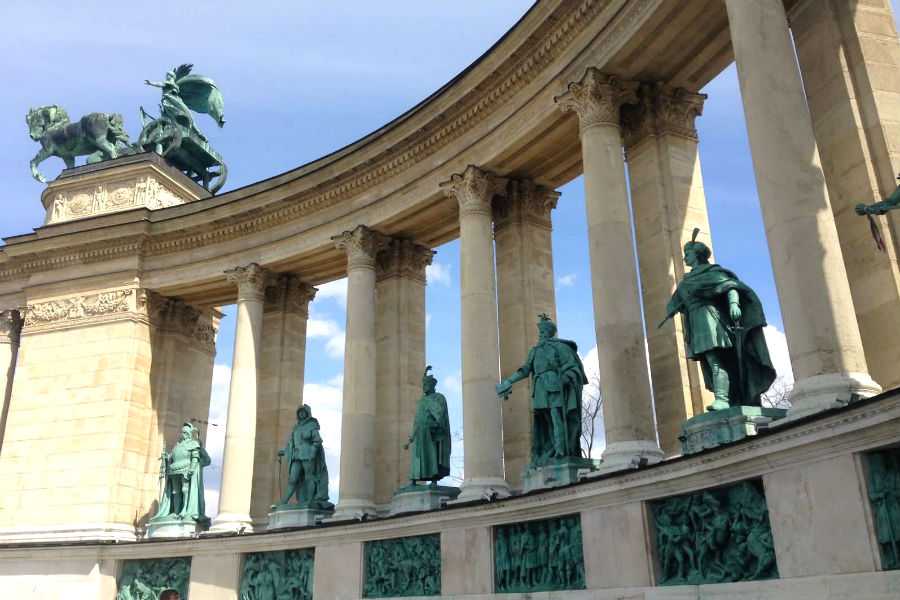 Budapest
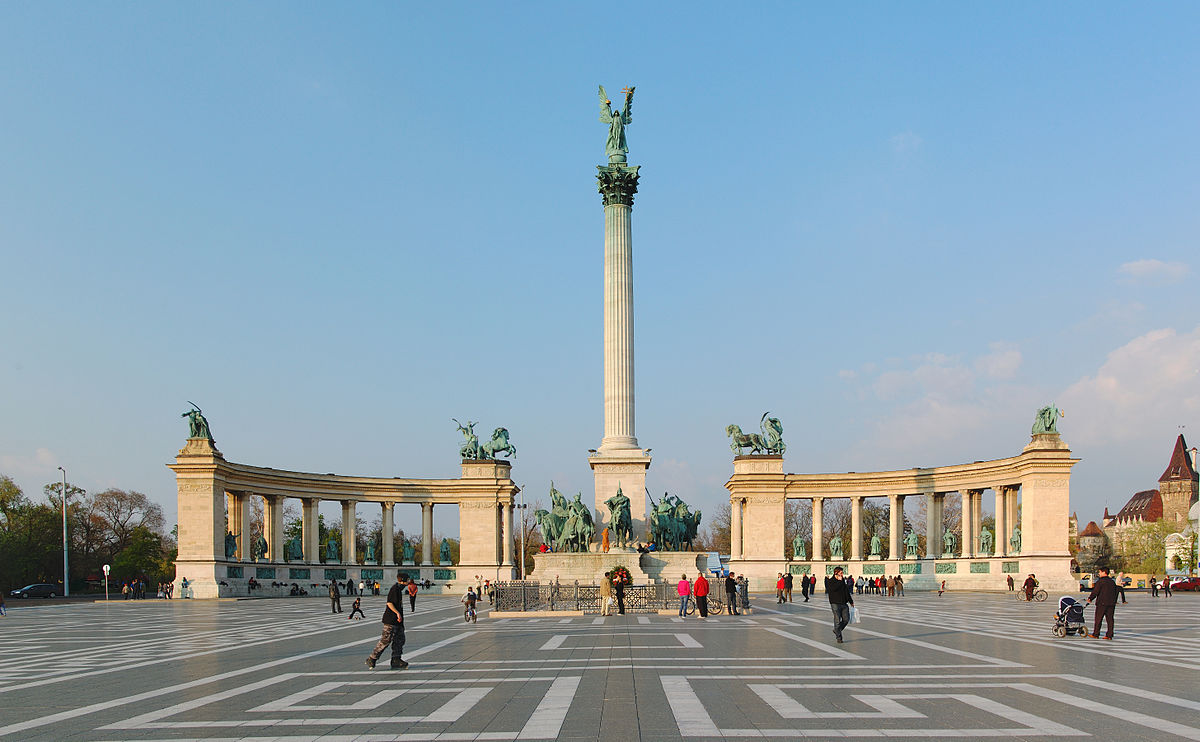 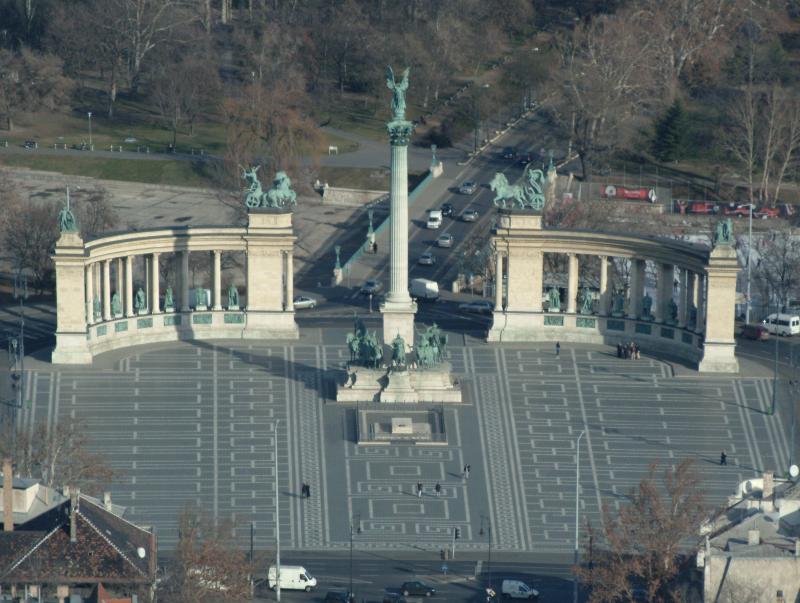 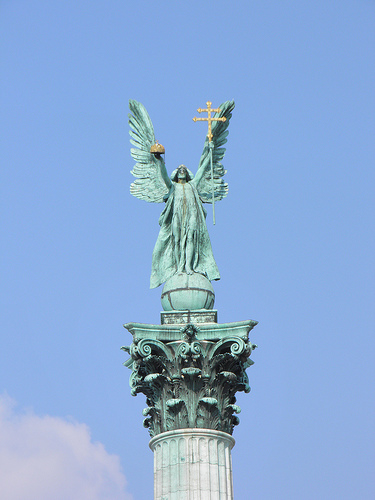 Buda Castle
Budapest
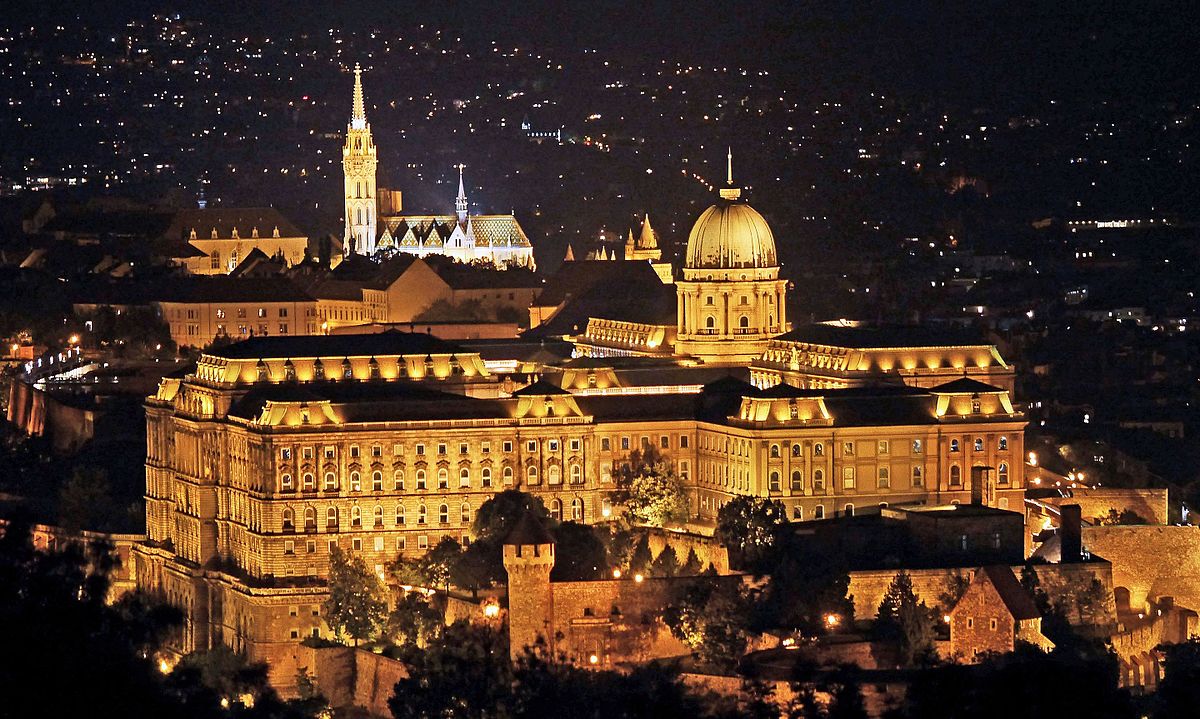 3 main parts :
	Buda Castle
	Saint George place
	Historic residential area
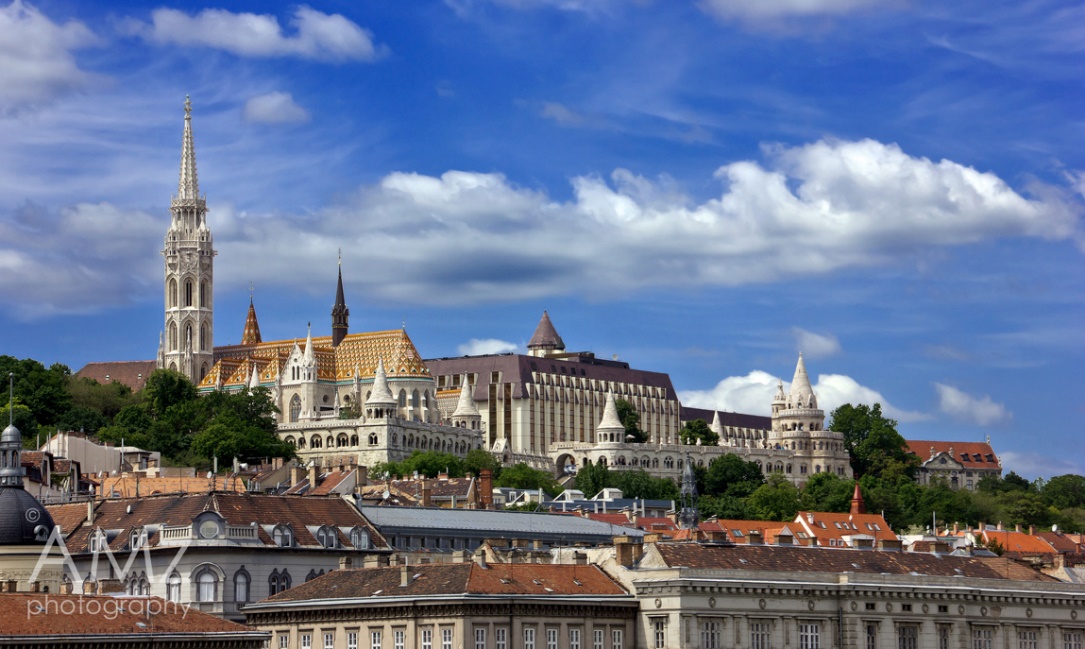 Dobó Square
Eger
Sights in the square : 
	Statue of István Dobó
	Spraying fountain
	Baroque bridge
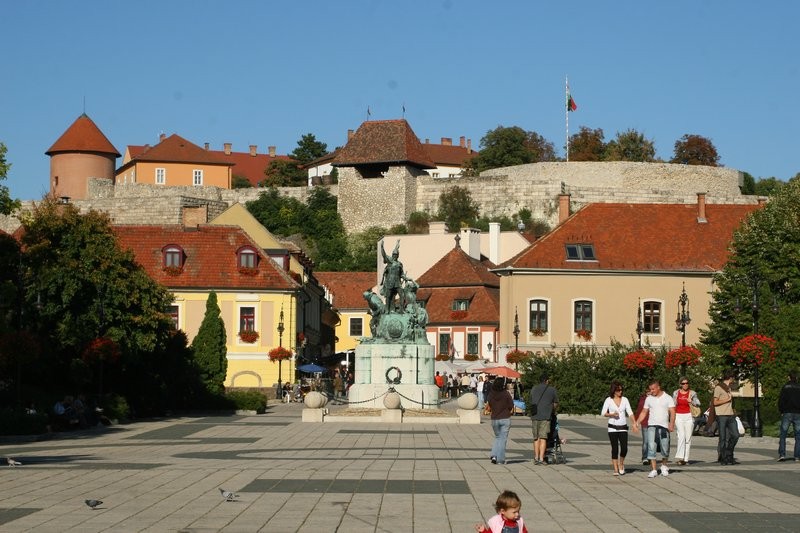 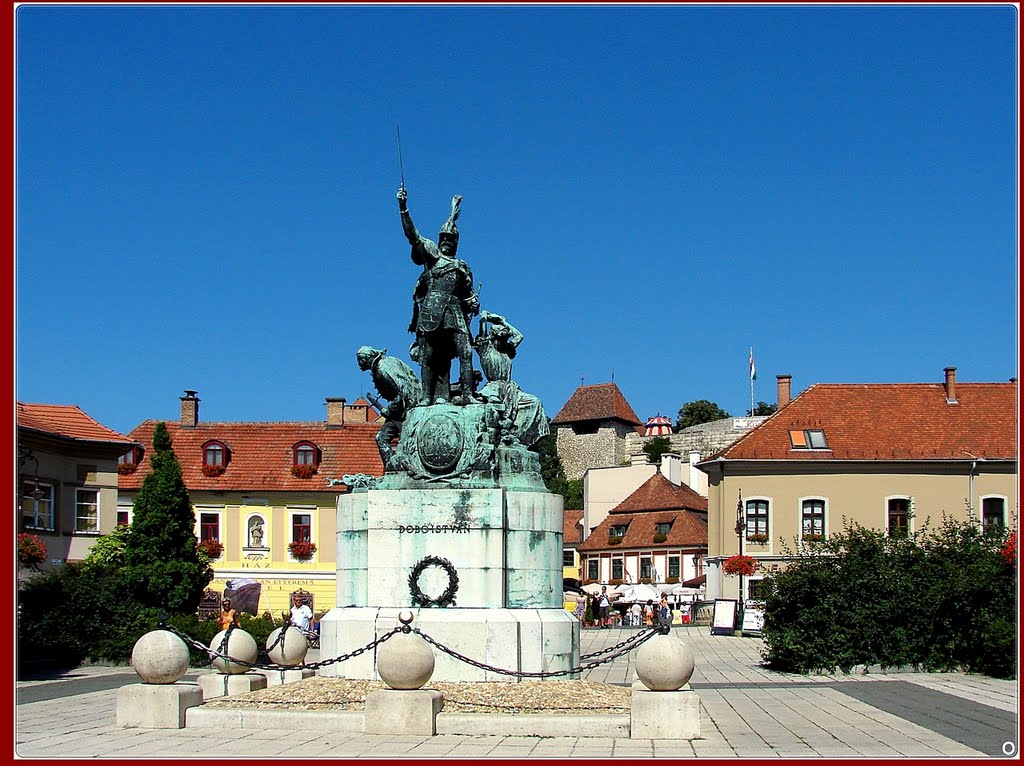 Turkish Minaret
Eger
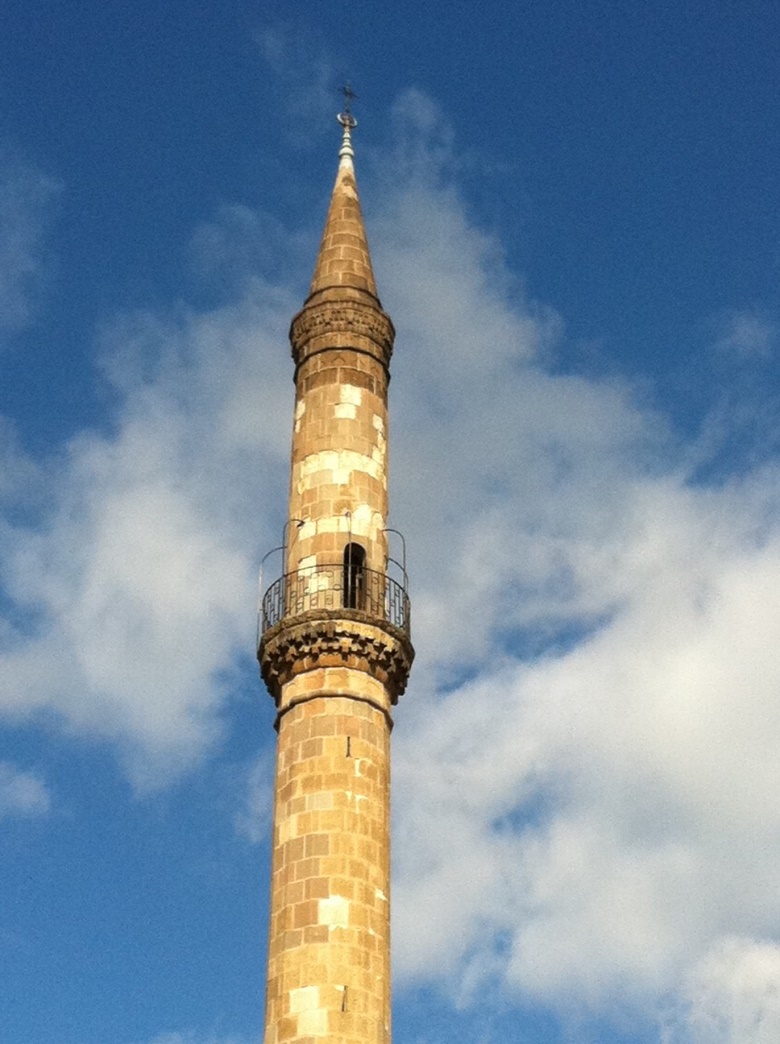 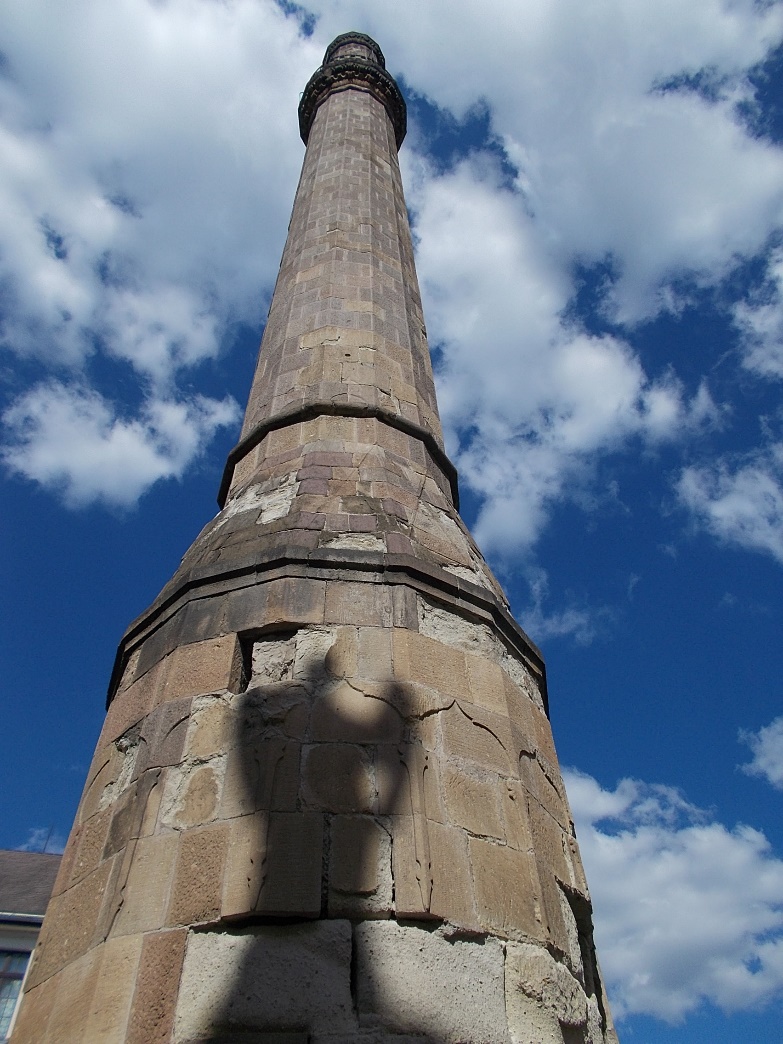 Built in about 1700
Height : 40m
Aggtelek stalactite cave
Aggtelek
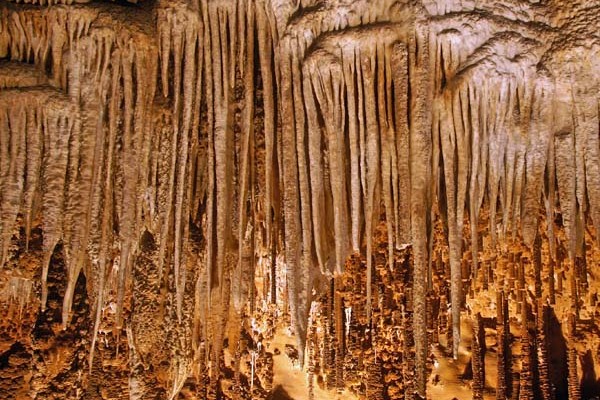 Length : 25km
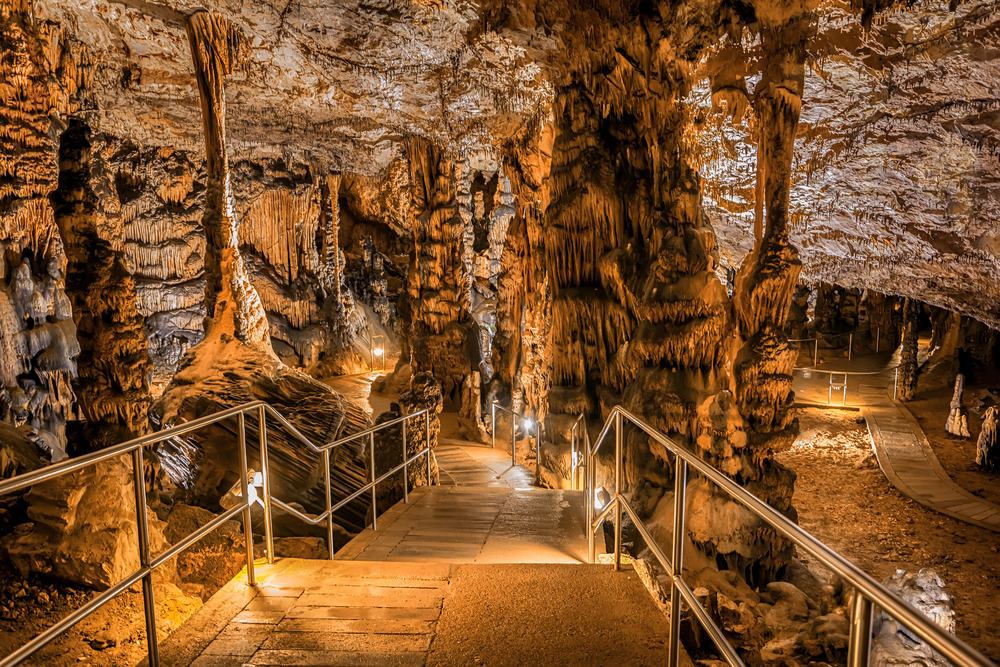 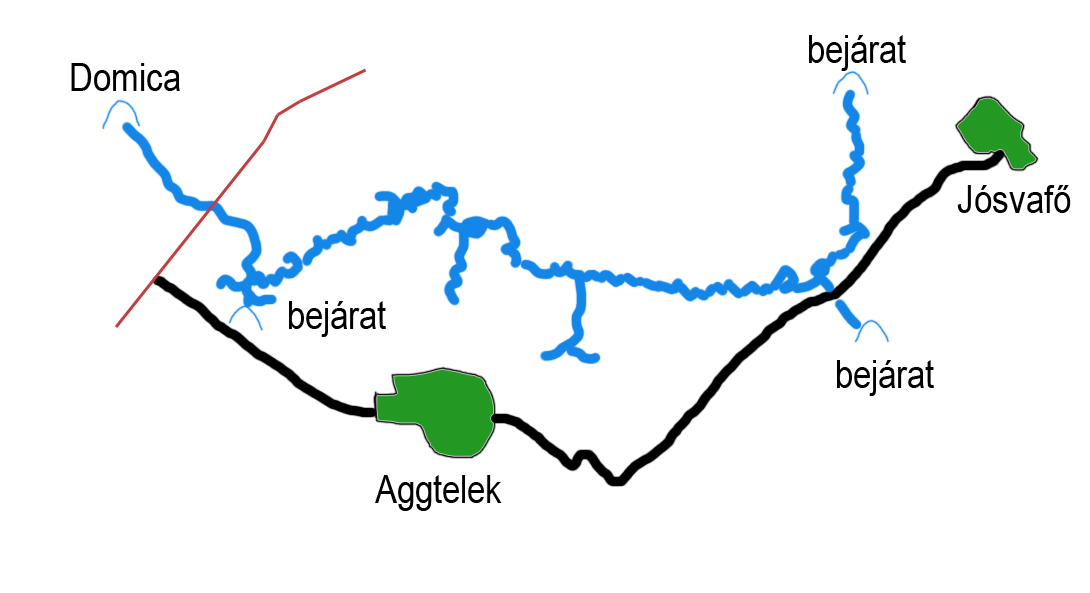 bejárat = entrance
Hollókő
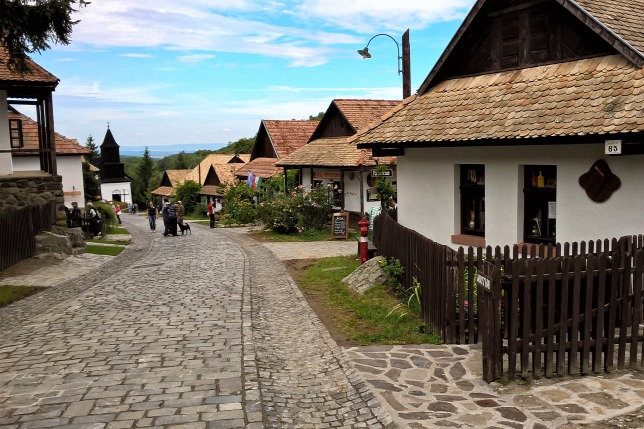 Hollókő
Part of the UNESCO World Heritage
Was built in the 17th century
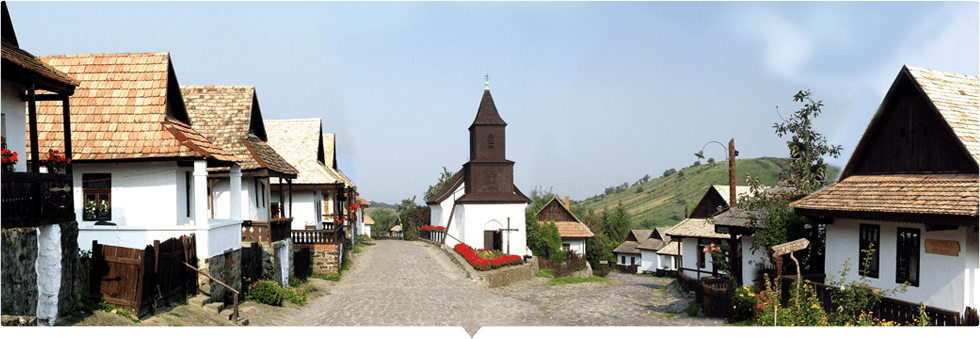 Lake Balaton
Length : 78km
Width : 1-14km
Maximum Depth : 12m
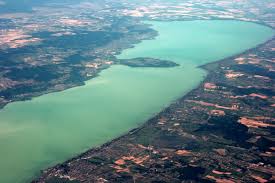 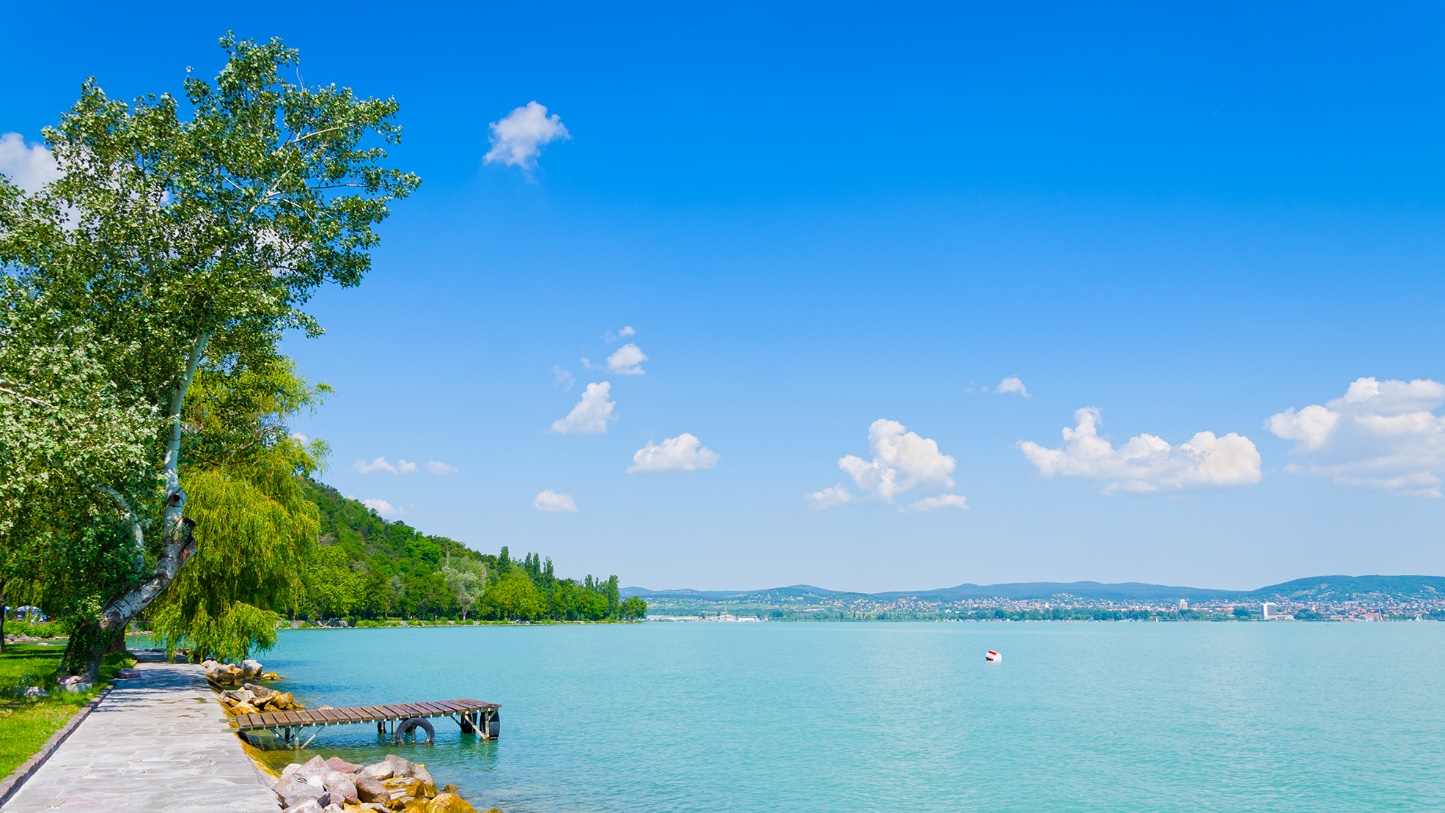 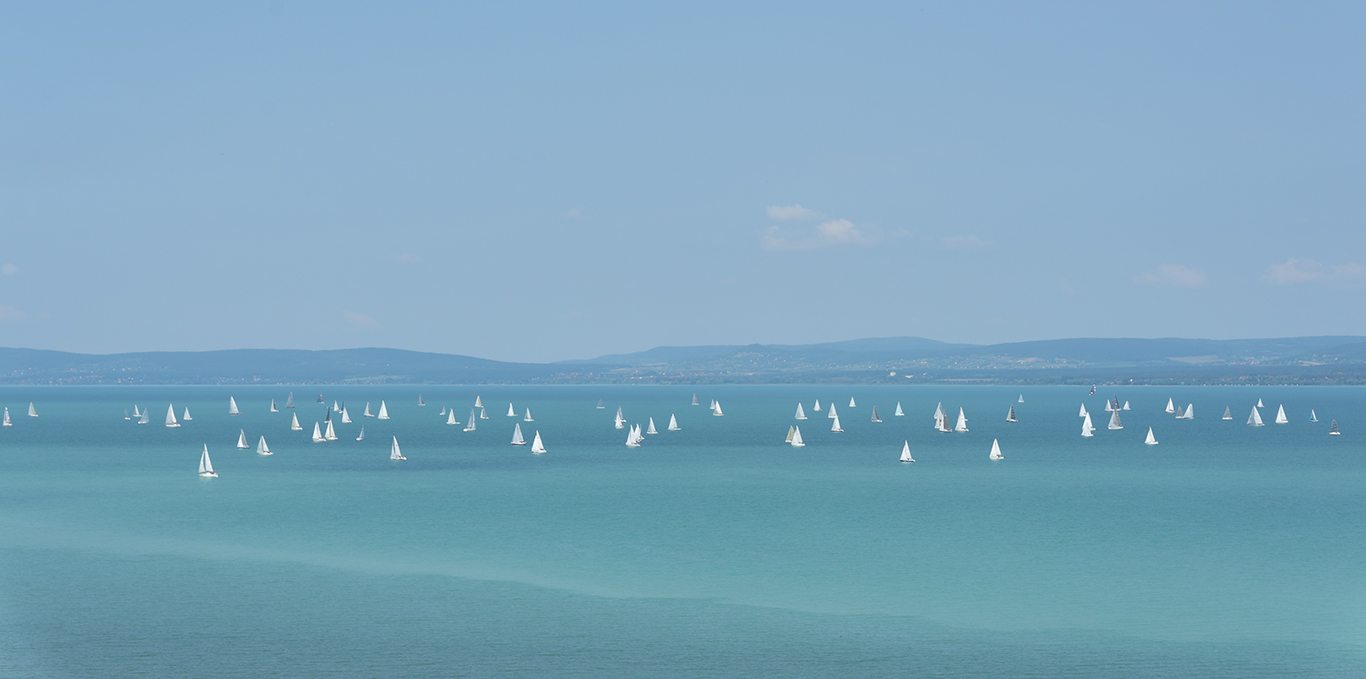 THANK YOU FOR YOUR ATTENTION